GRADING FOR EQUITY
MAINE DOE BOOK STUDY
DAY
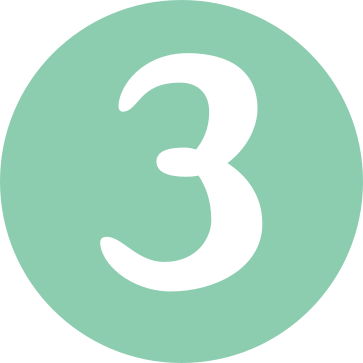 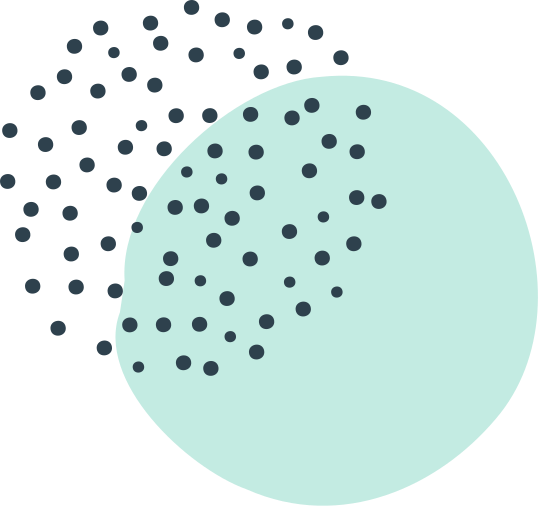 By Joe Feldman
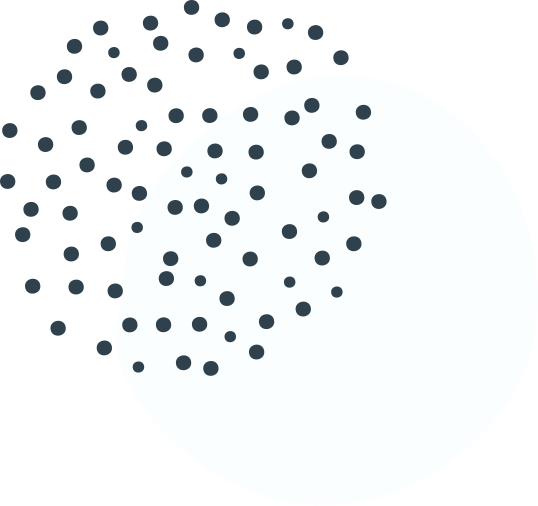 CHAPTER PREVIEW & BREAKOUT GROUPS
Today's Webinar
Chapter 4: 
Traditional Grading HIdes Information, Invites Biases, 
and Provides Misleading Information
Grading for Equity
by Joe Feldman
Guiding question:
What's best for students?
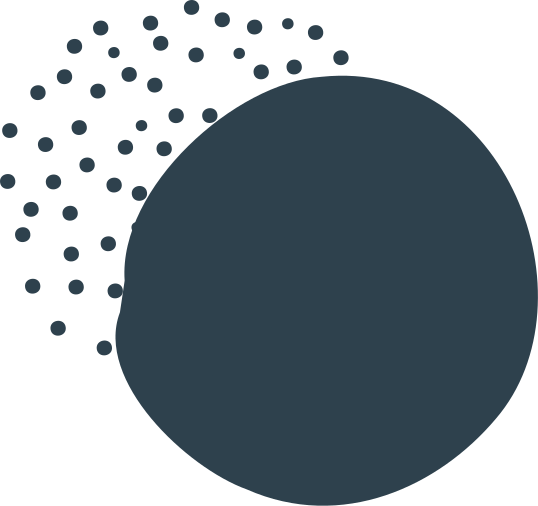 GRADING FOR EQUITY
BOOK STUDY
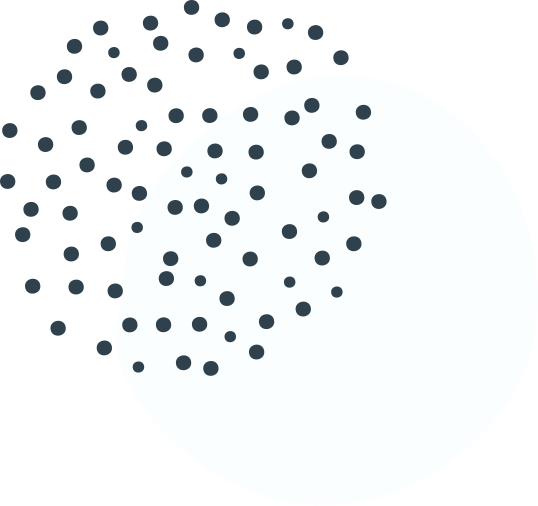 BREAKOUT DISCUSSION
CHAPTER
PREVIEW
PRESENTATION
BREAKOUT DISCUSSION
CHAPTER 
PREVIEW
PRESENTATION
2 PART BREAKOUT DISCUSSION
PADLET NOTES & 
CLOSING
LEARNING STRUCTURE
AUTHENTIC ENGAGEMENT AGREEMENTS
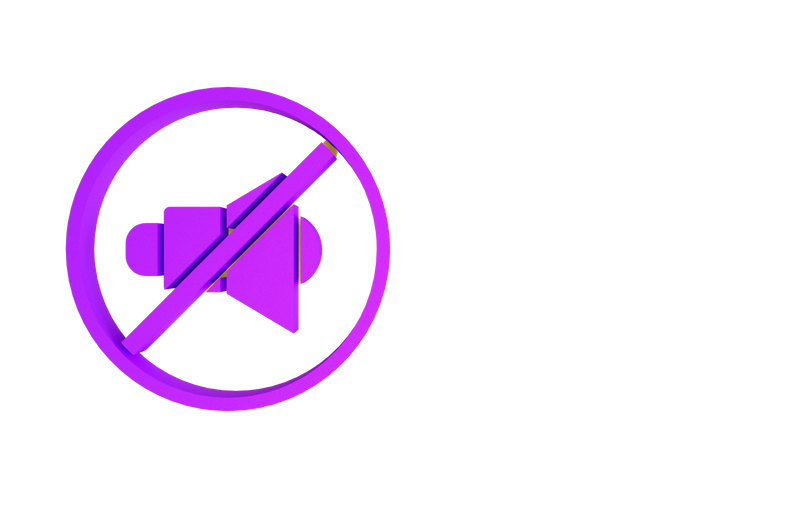 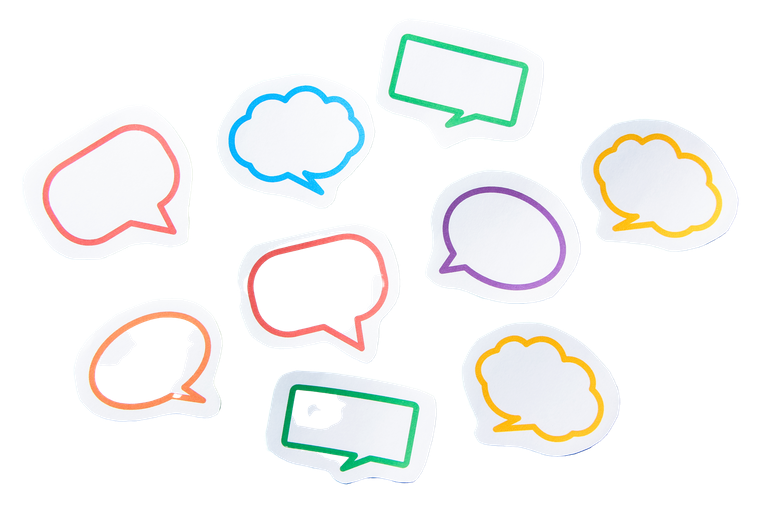 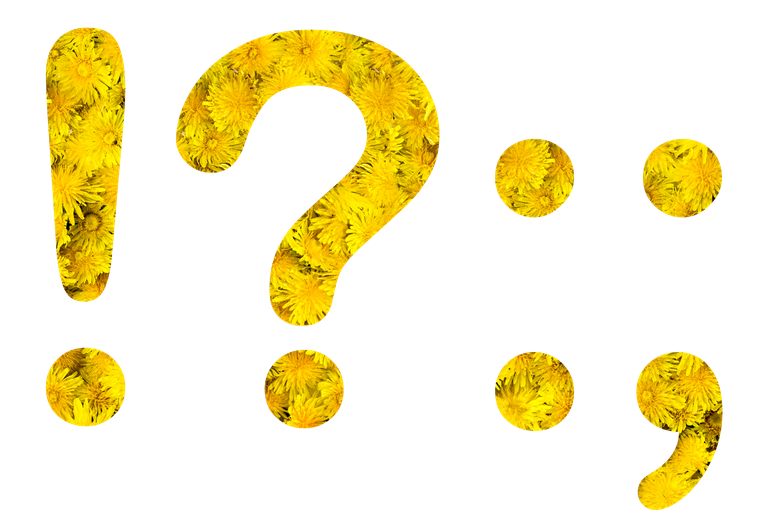 Short Presentations

Mute
Video off
Chat box

 TQEs
Discussion prompts
Longer breakout 
group discussions

Share the air
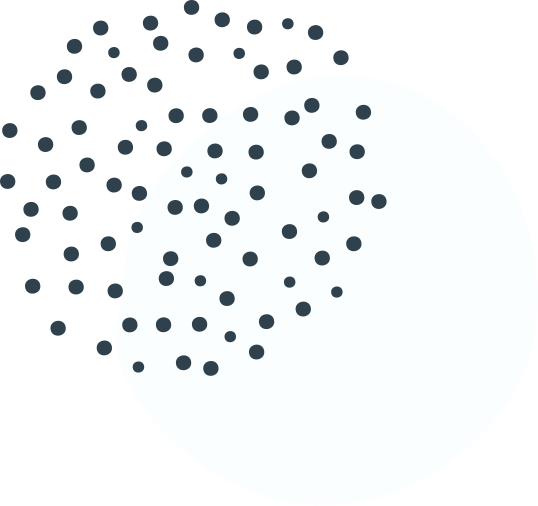 If grades were created for efficiency from 
the industrial age
why do they take 
so much of our time?
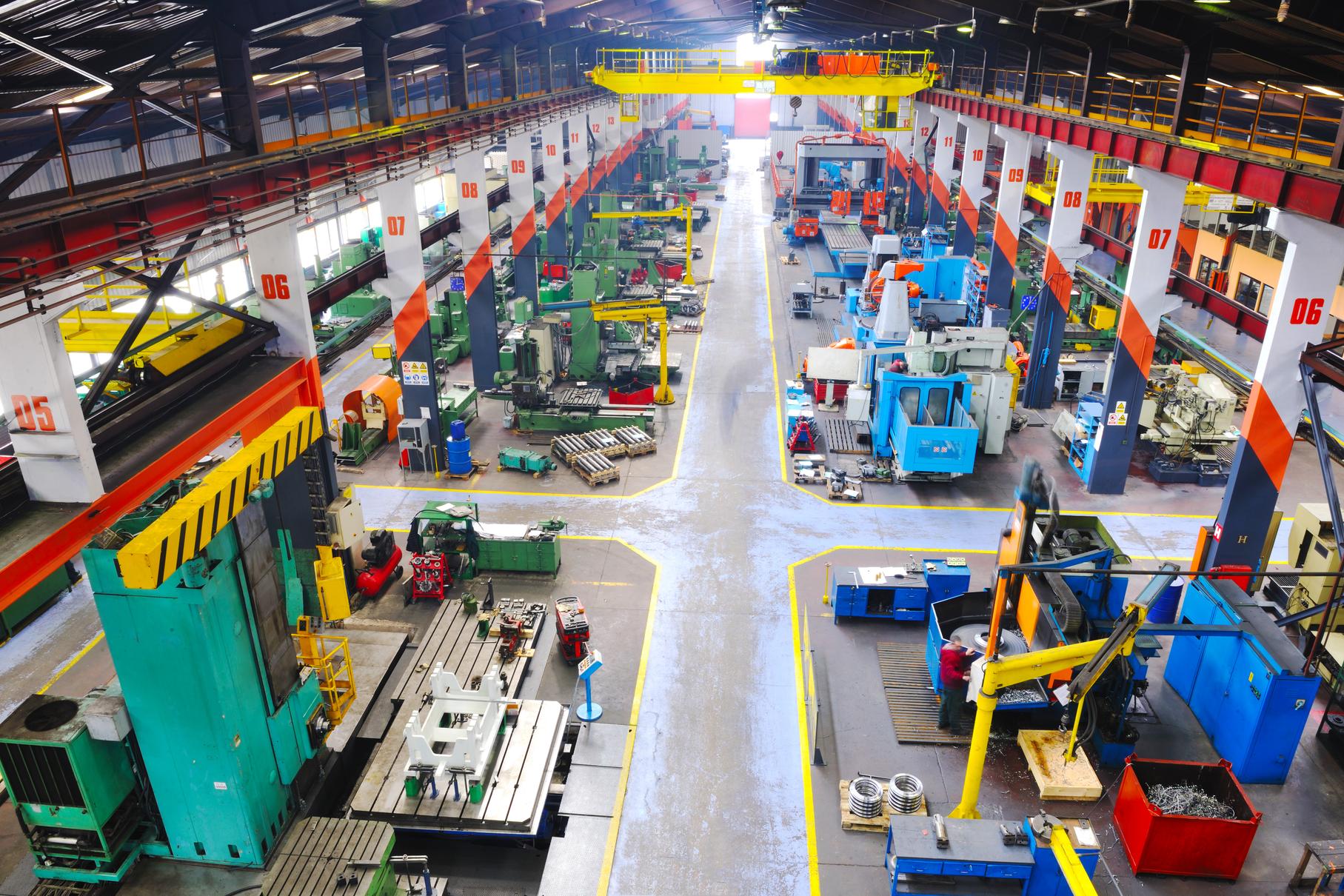 On my mind
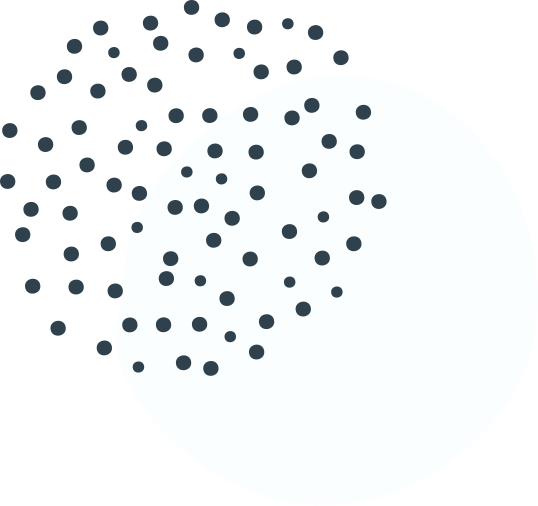 Why do we let points/grades have so much power? And what is the impact of that power?
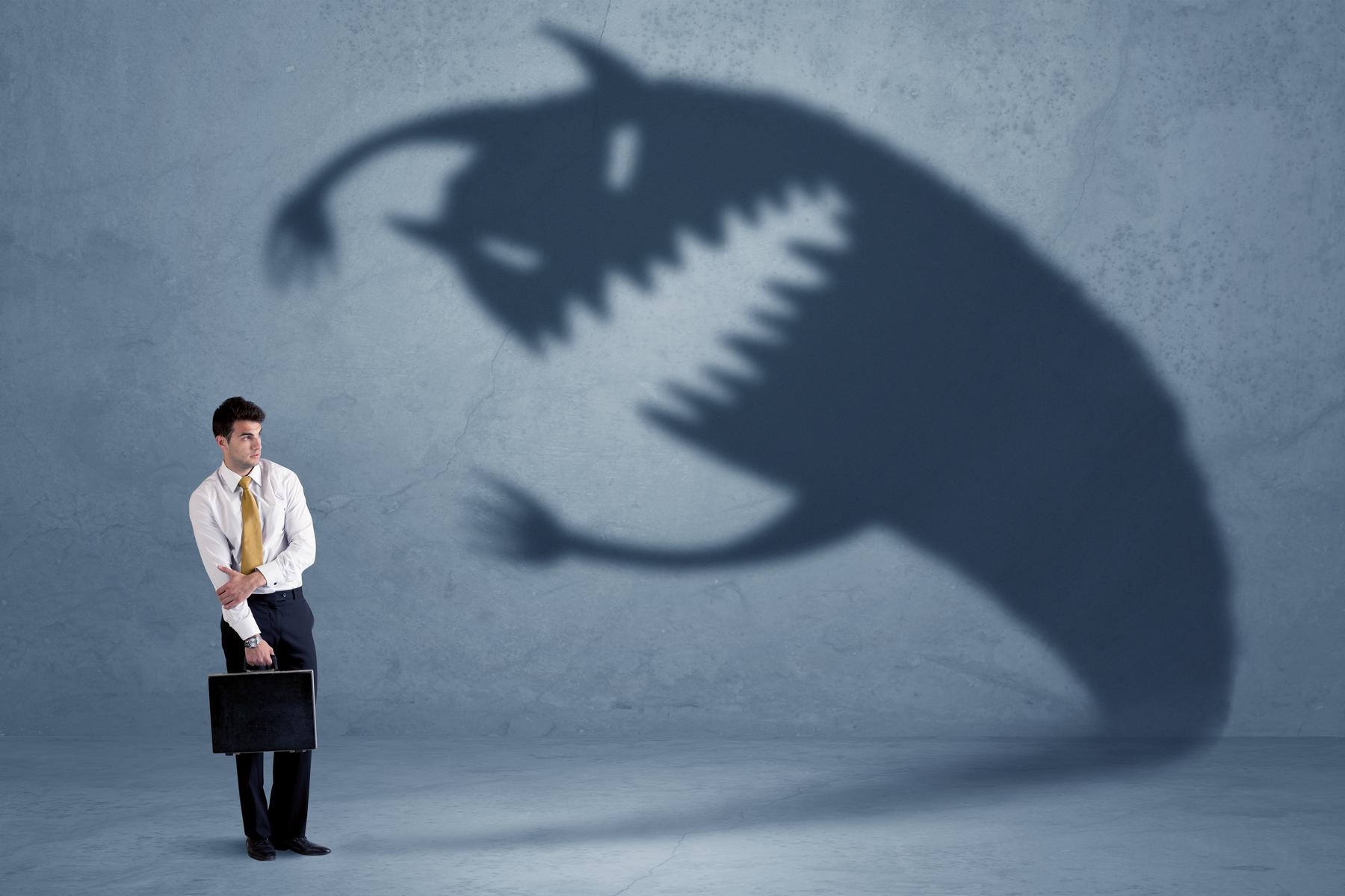 On my mind
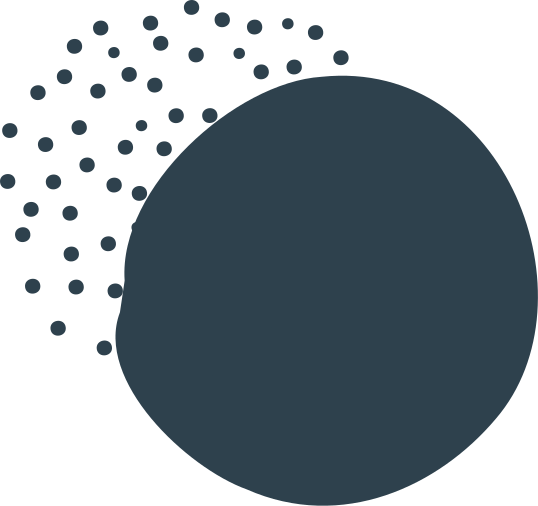 Break out Groups
New Factor for Success
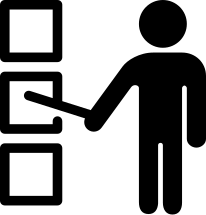 New facilitators,
share the roles,
patience
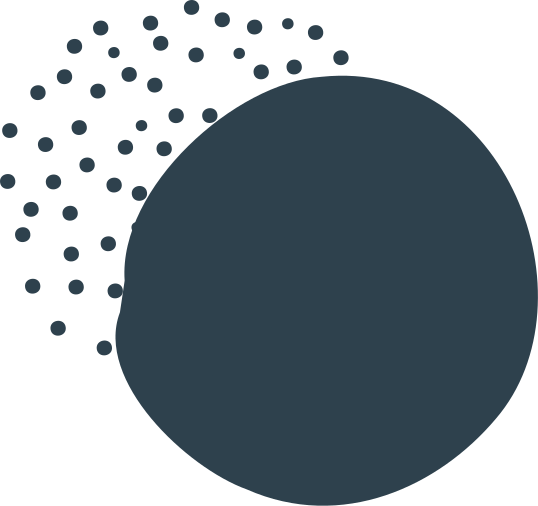 Breakout Discussion Part 1
How effective are the use of points for students who are the least motivated and engaged? How might the use of points–the addition and subtraction throughout a student's day–effect those students' relationship with adults and their self-concept about whether school is "for" them?
5 minutes to discuss––1 minute each
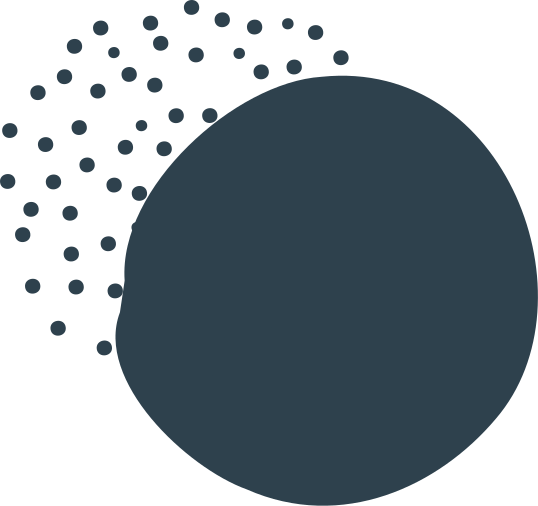 Breakout Discussion Part 2
How effective are the use of points for students who seem the most motivated and engaged? How might their relationship with points/grades impact their desire to learn? What did we learn about this group of students 
during remote learning?
5 minutes to discuss––1 minute each
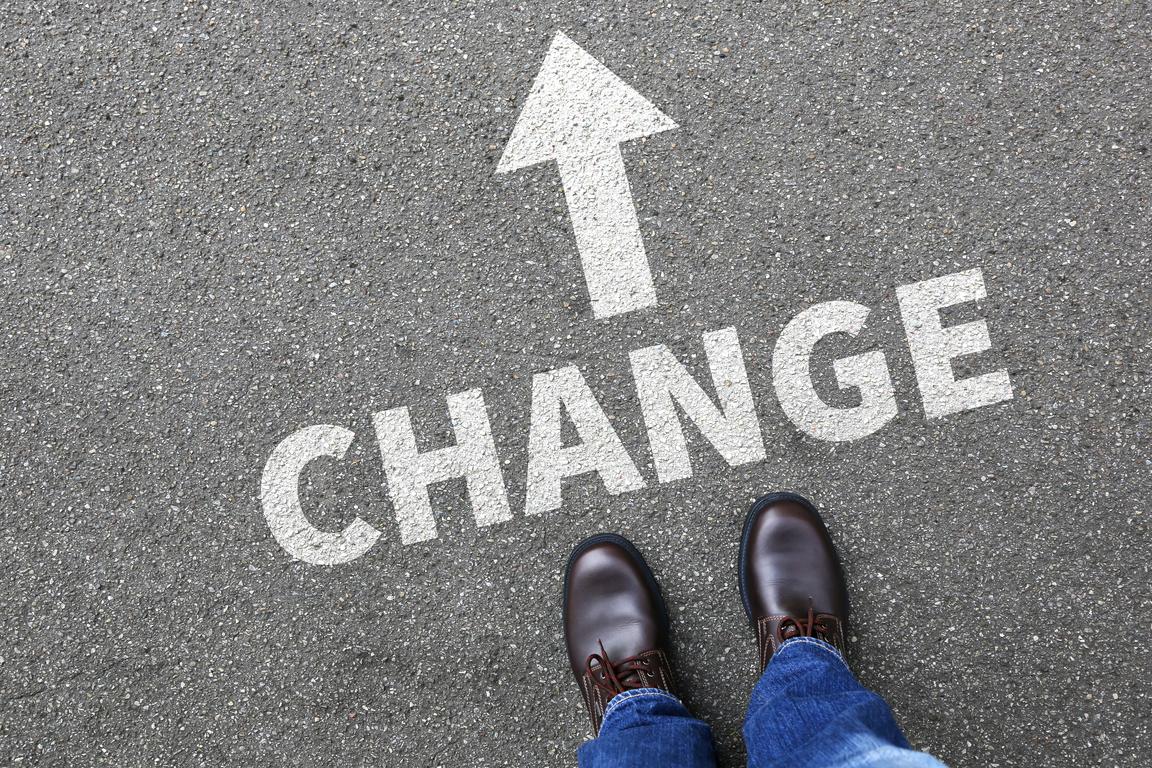 TRADITIONAL SINGLE-LETTER GRADES:

Overly complicated and inappropriate mathematics

Idiosyncratic teacher hacks

Variance & unreliability
create frustrations
for students
CHAPTER 4 | TRADITIONAL GRADING HIDES INFORMATION, INVITES BIASES, AND PROVIDES MISLEADING INFORMATION
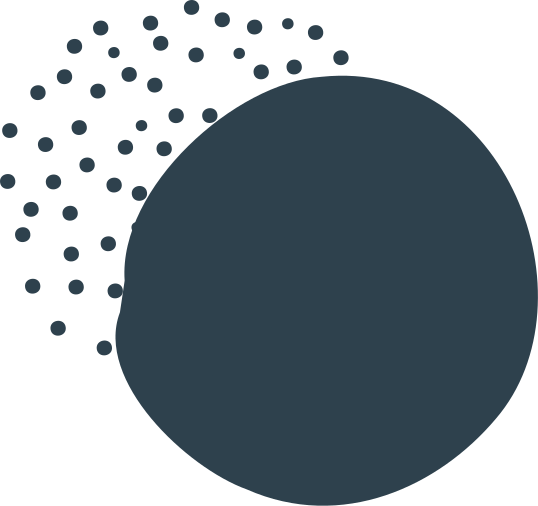 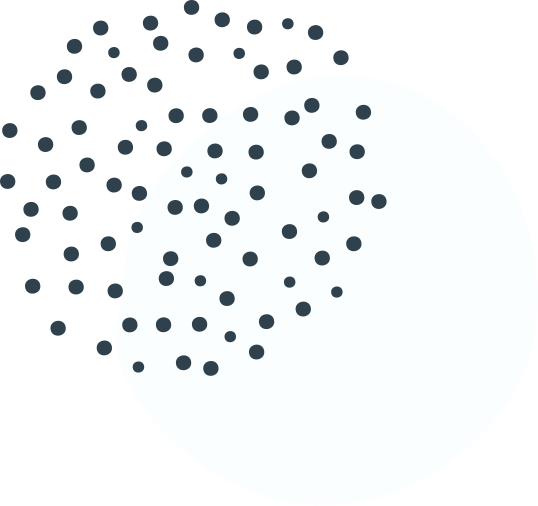 Letter grades
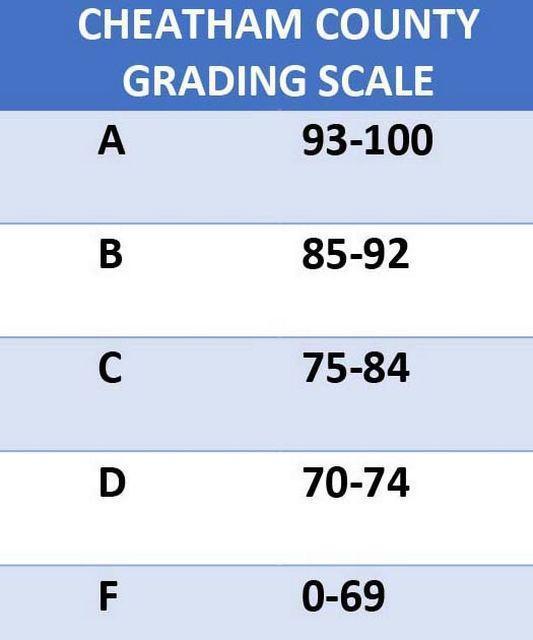 Include:
Content knowledge
Skills
Behaviors
Subjectivity
Bias
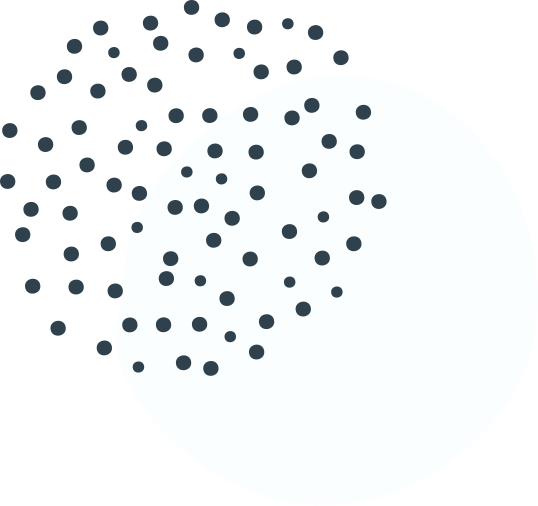 Categorizing knowledge of students
Typcial teacher 
grade categories:
Homework
Tests/Projects
Classwork/Activities
Participation
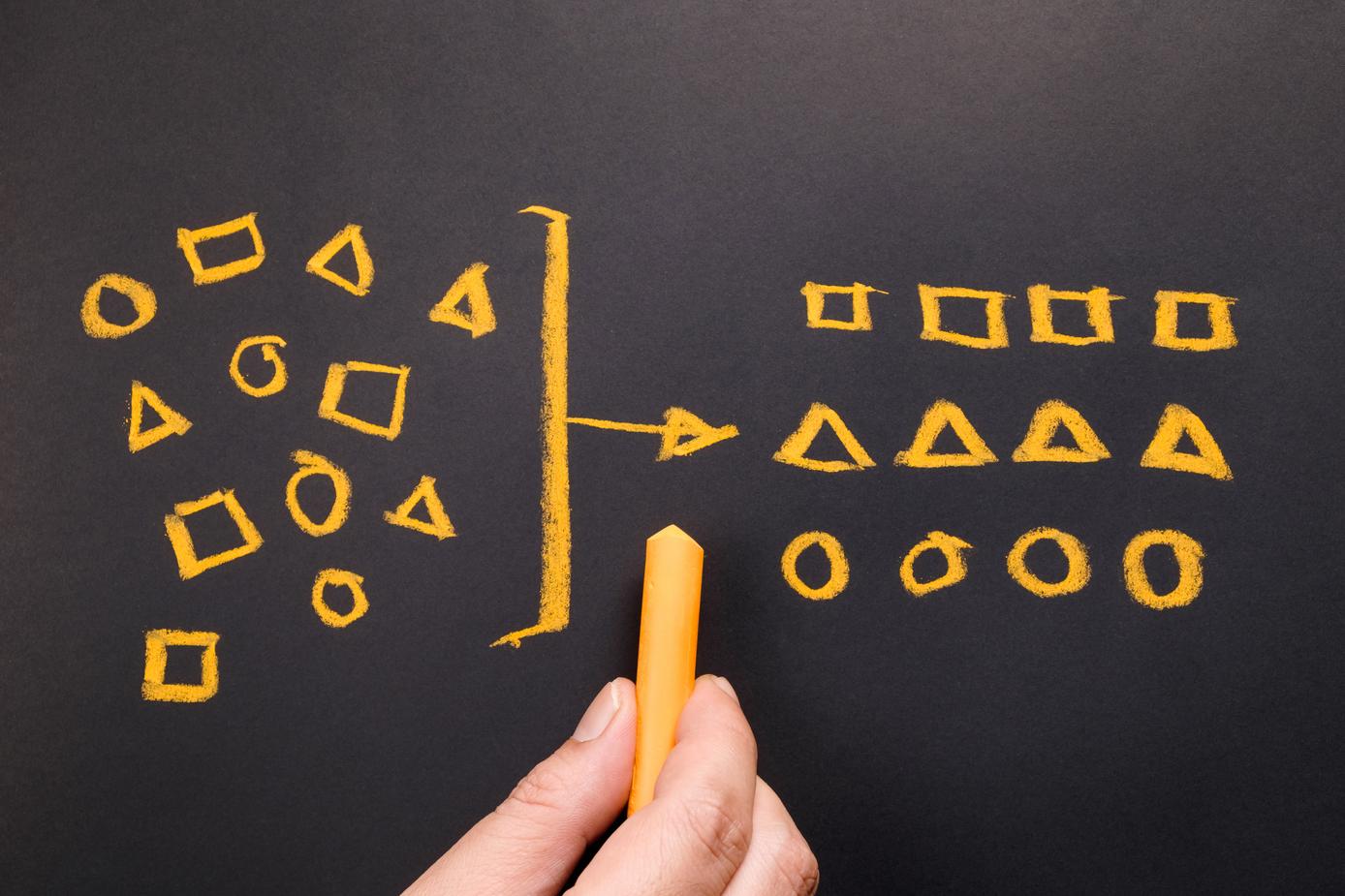 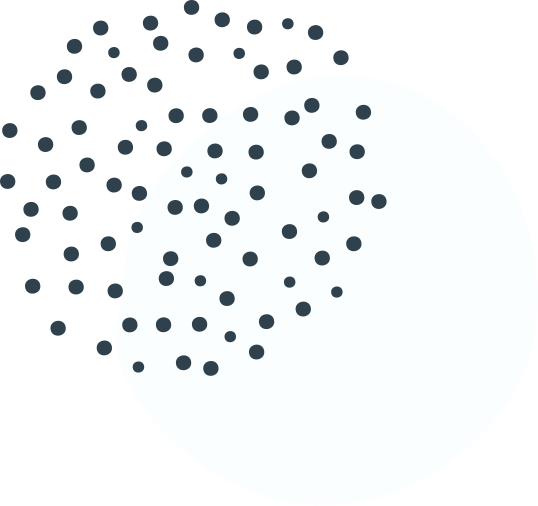 Flawed lens when behavior is included
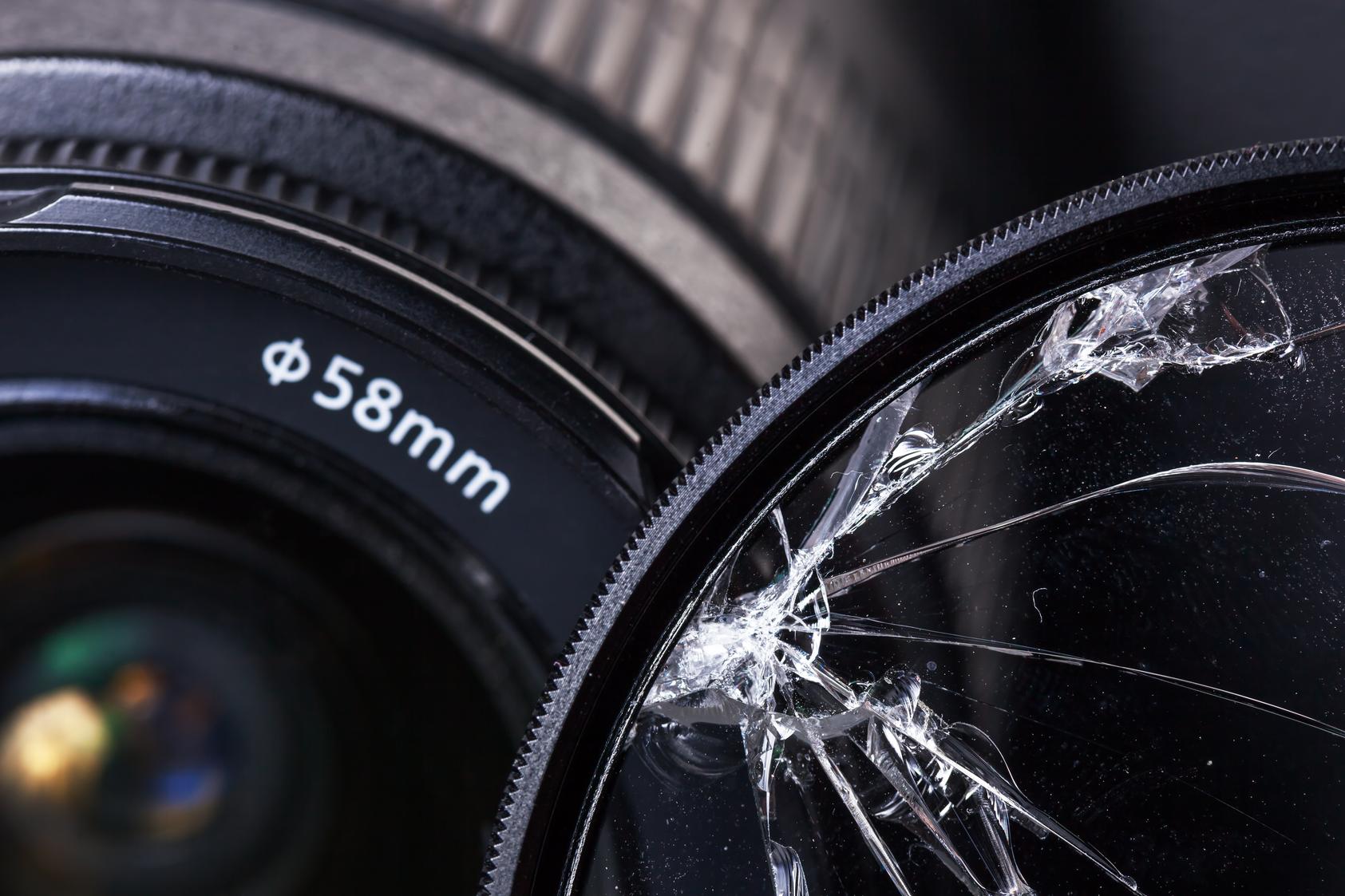 Not just WHAT 
the teacher observes, 
but HOW she interprets what she observes.
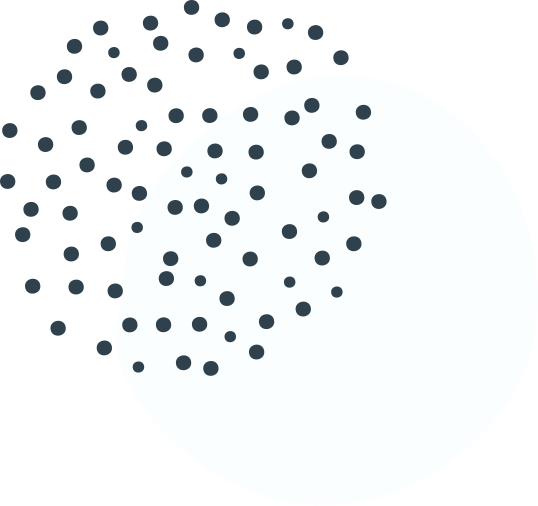 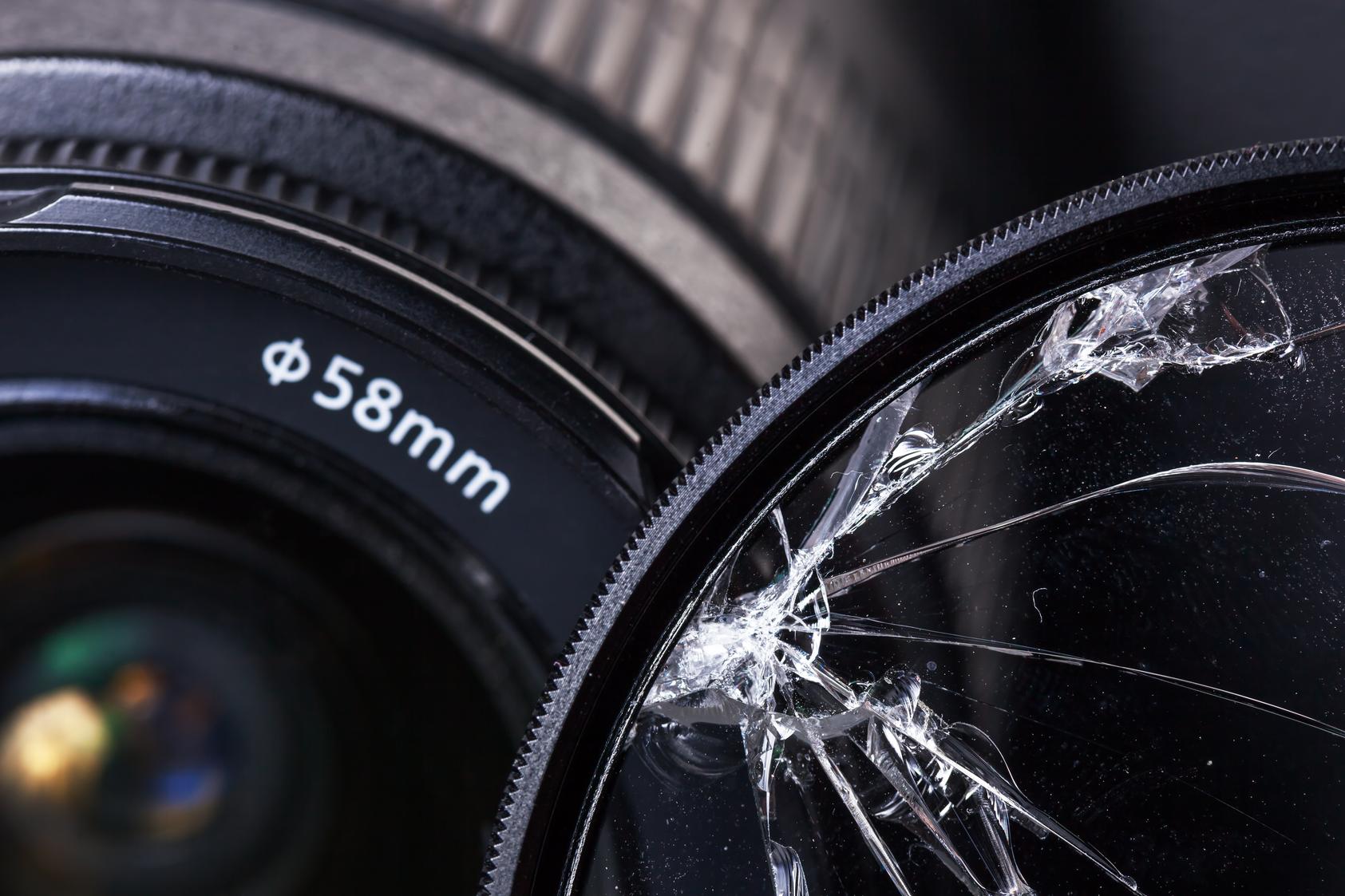 Teacher observation
Flawed?
Student not talking during group work...

Student interrupting...

Student doodling during lecture...
Did the teacher look at the wrong time?

Is this disrespect or disengagement?

Is this off-task or focused?
Implicit Bias
OUR ASSUMPTIONS
& BELIEFS
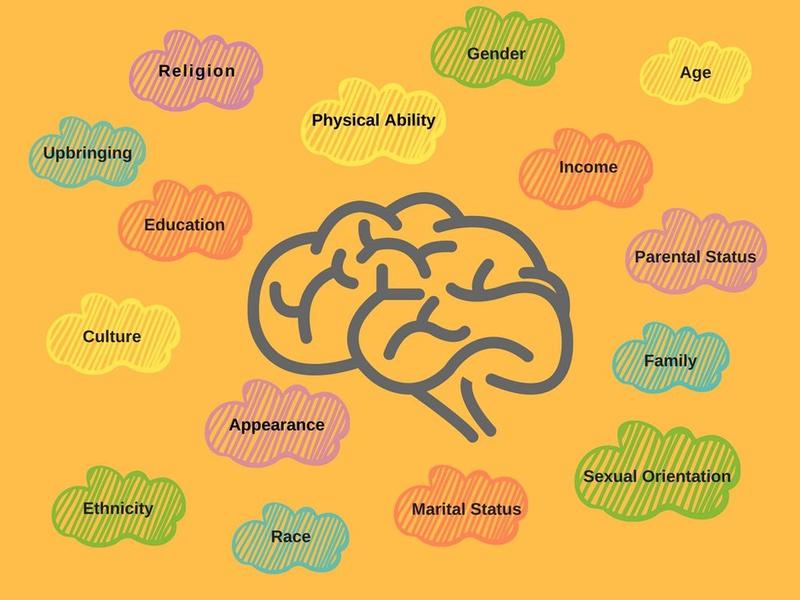 These "color our interpretation of that person's action" 
(Feldman, 42)
"White teachers can misinterpret
African-American students' behaviors,
incorrectly believing them
to be signs of disrespect 
or stemming from some evil intent 
or judging it to be inappropriate 
because the teacher comes from a different cultural background in which that behavior 
is less familiar or accepted" 
(Feldman, 44)
Subjective
awarding or subtracting for points
on behavior
stigmatizes students,
harming academic success

Researchers Gershenson, Holt, 
Papageorge, 2015 
(Feldman, 45)
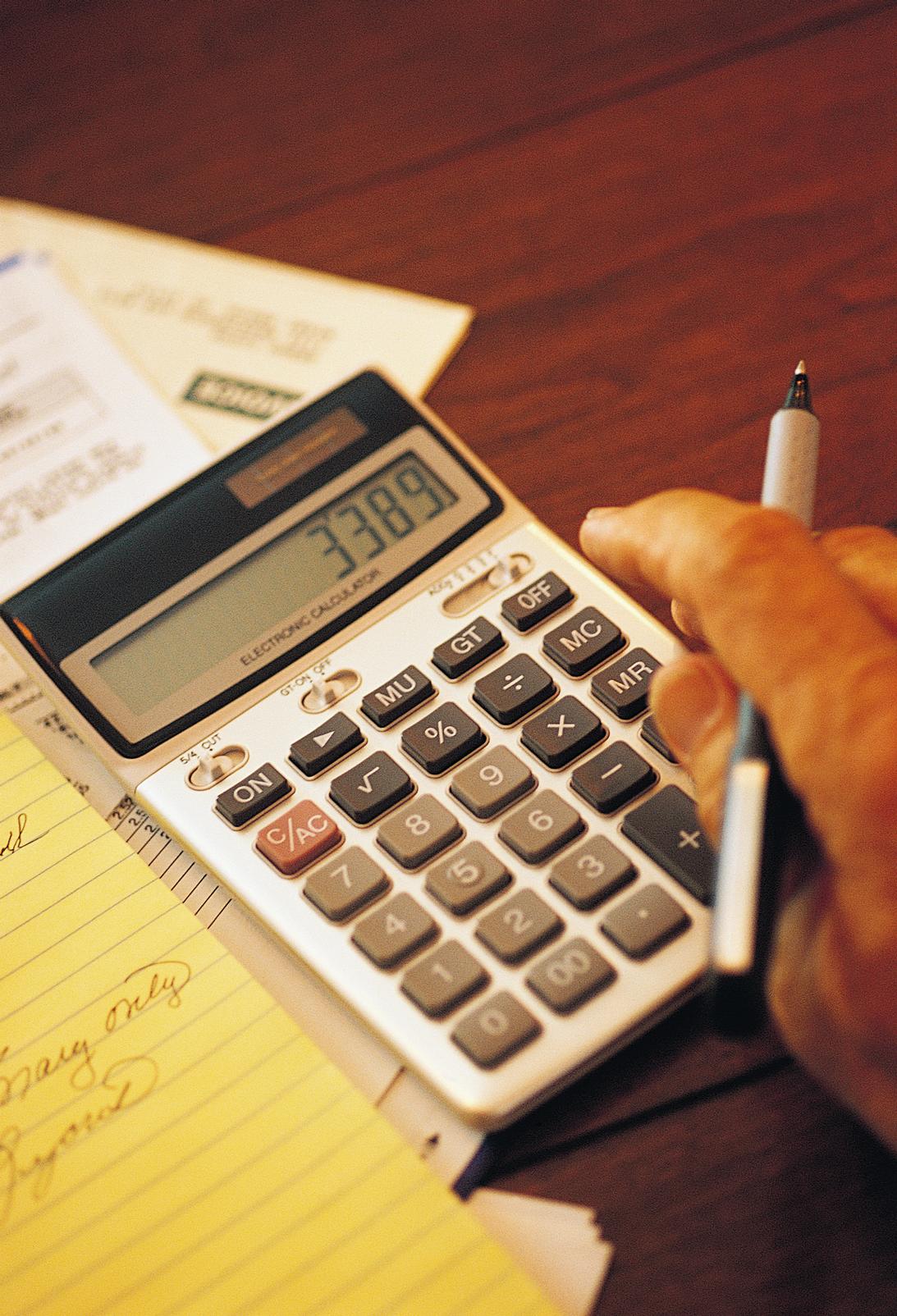 "If we can't stop
our implicit biases,
can teachers,
particularly for those of us
who are white teachers,
limit the opportunities to perpetuate inequities
through our racial biases?"
(Feldman, 42)
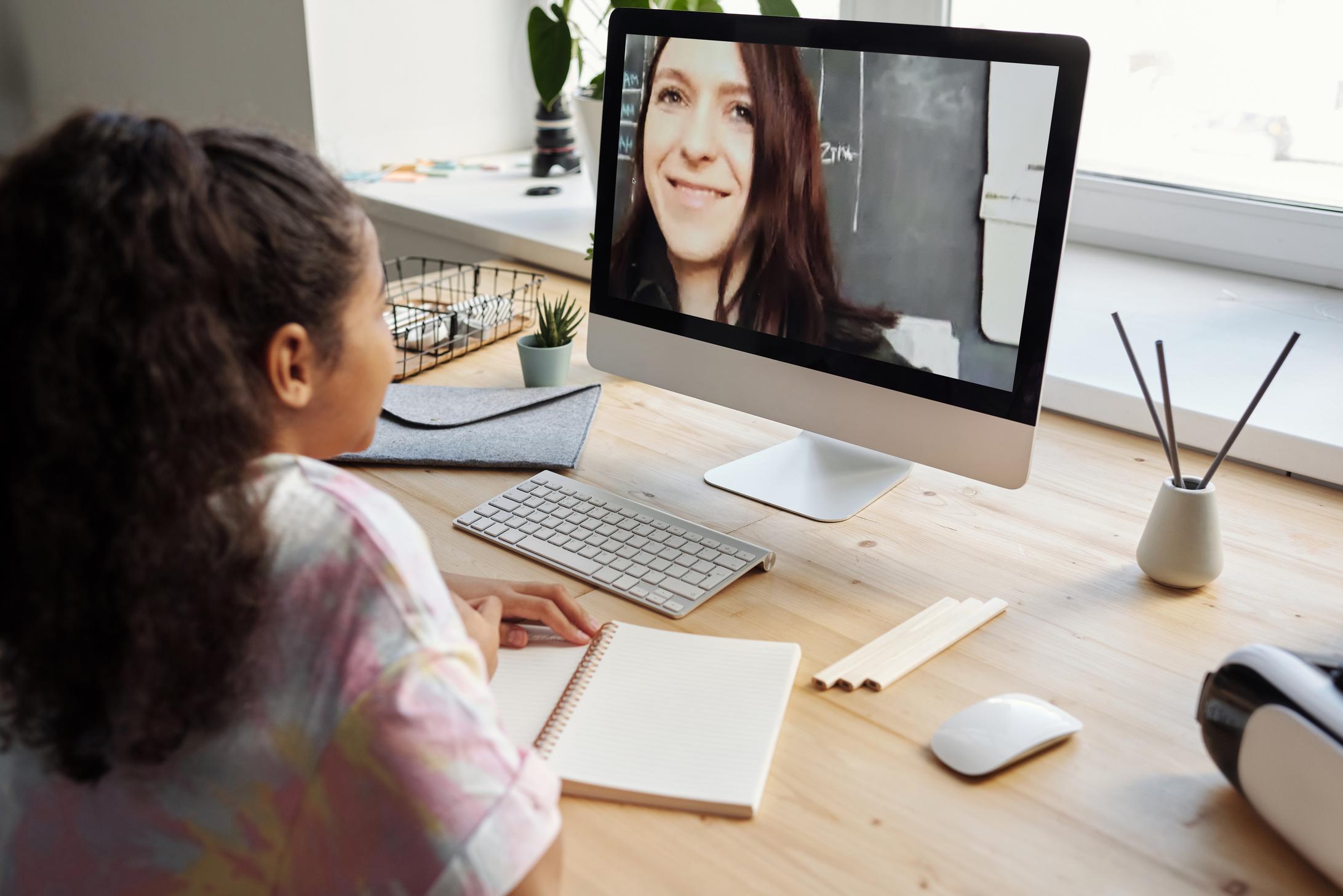 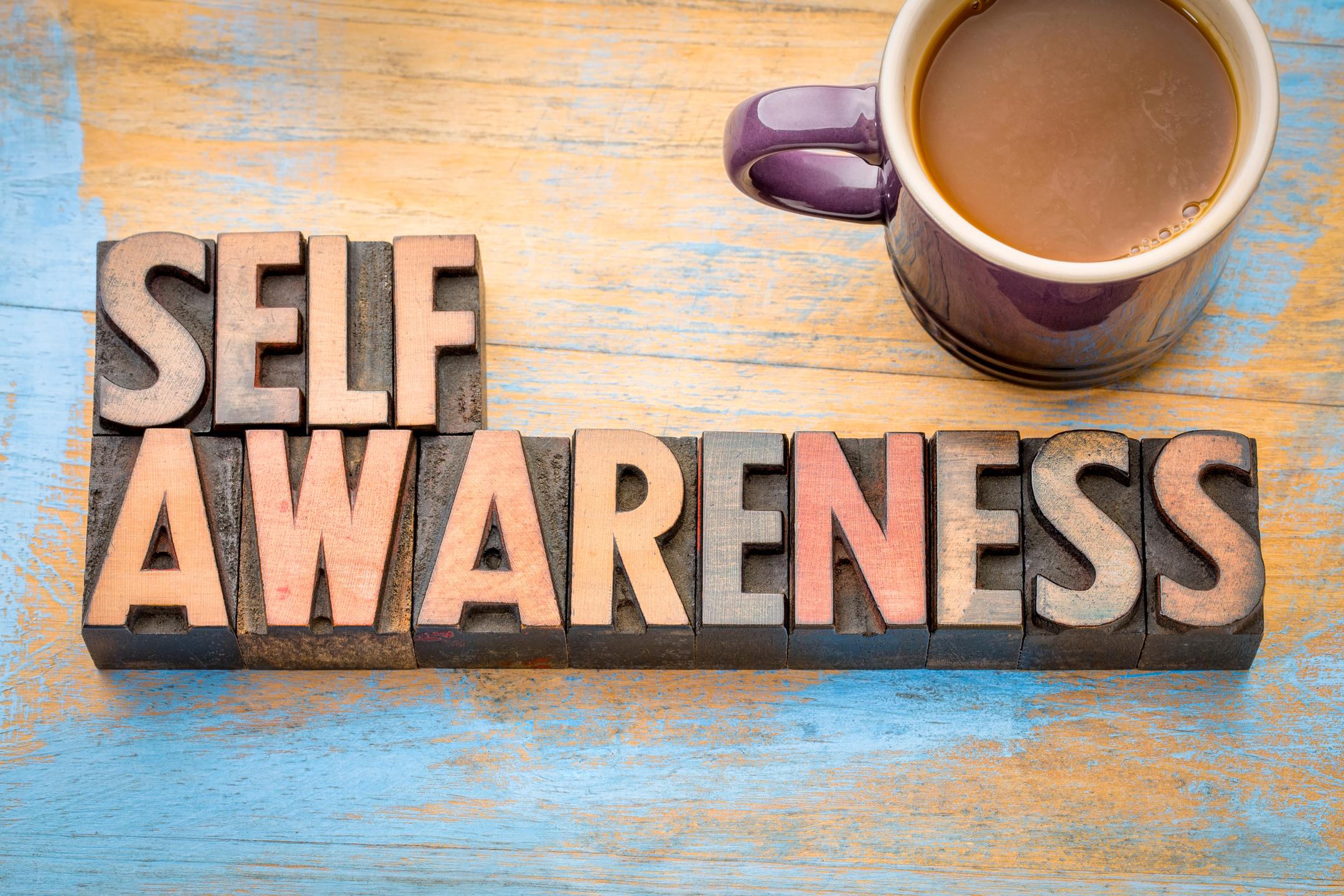 The 1st step is
The 2nd step is to
RECONSIDER policies 
that invite bias 
to operate.
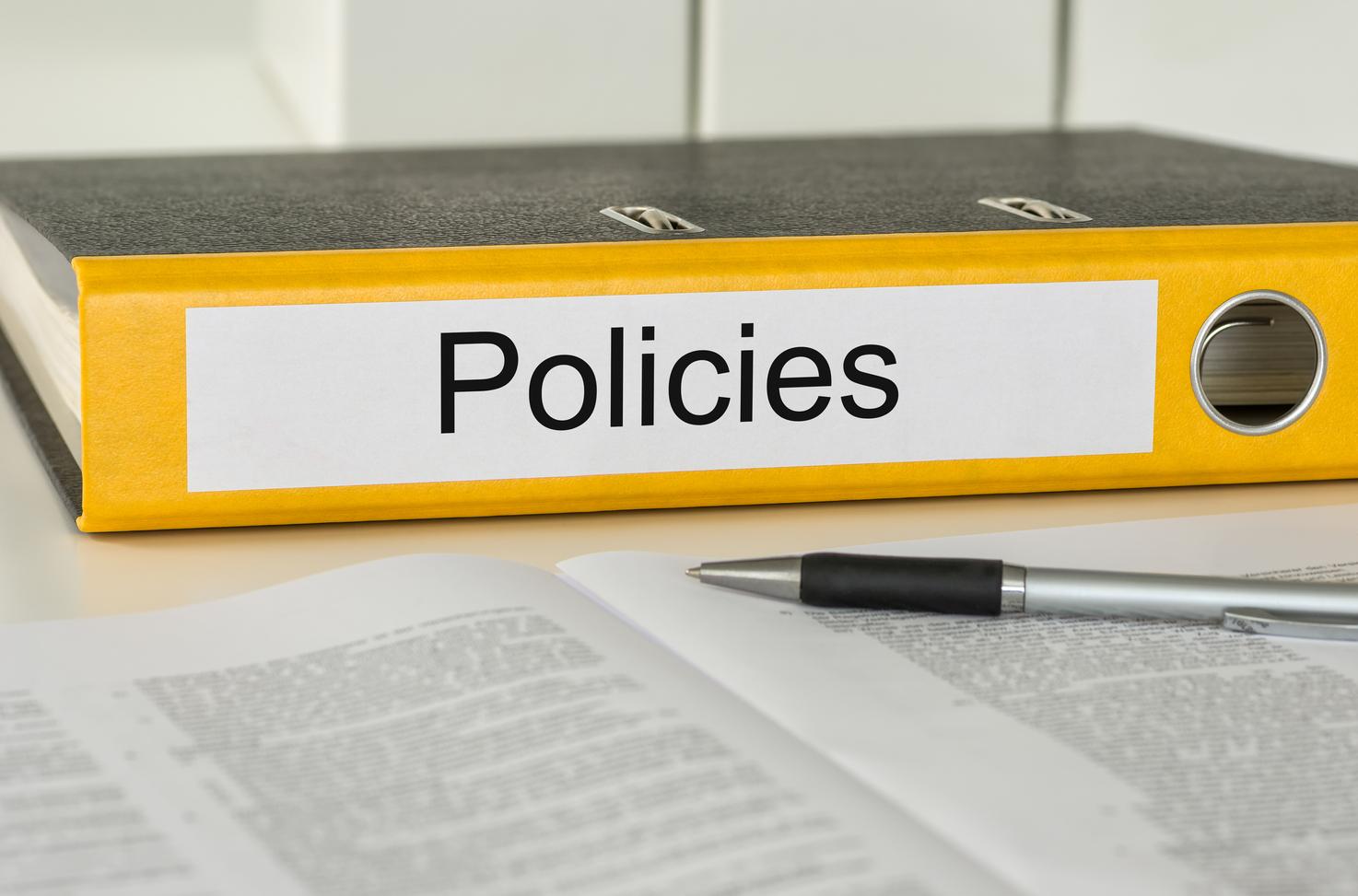 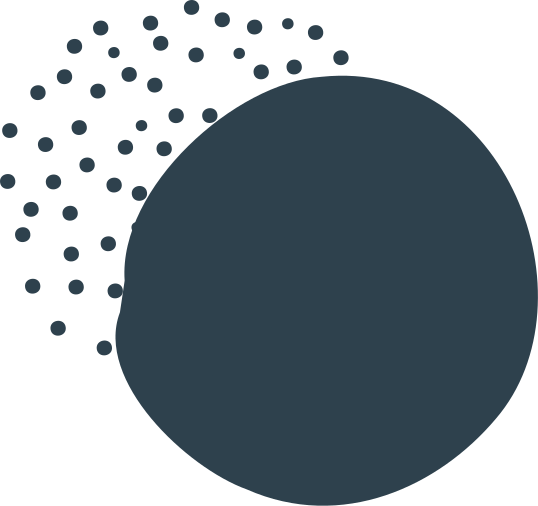 Breakout #2
What confidence or uncertainty do you have that two teachers in your school would assign 
the same grade to a student? Why is that? 
With what biases might this be connected?
5 minutes to discuss––1 minute each
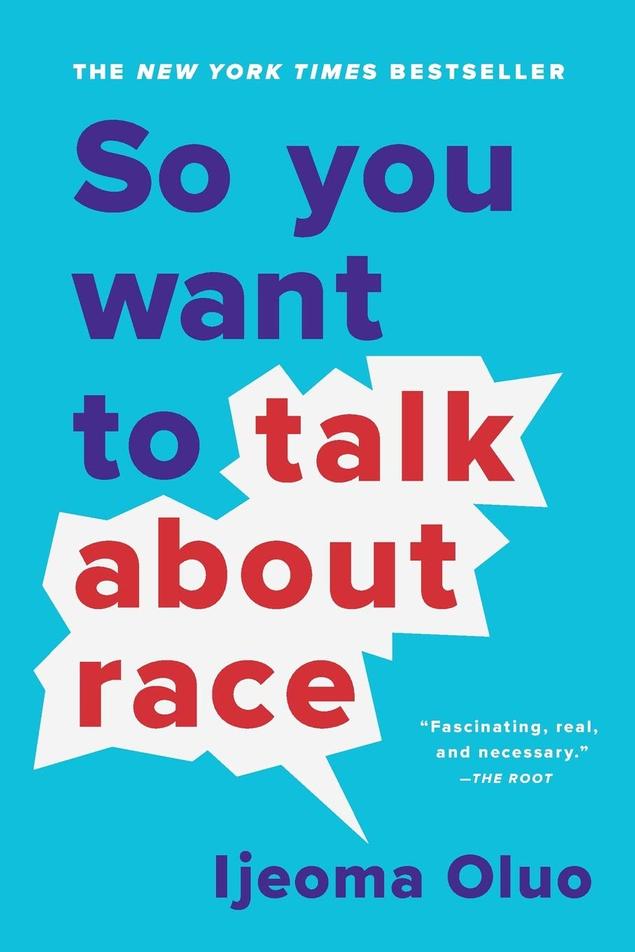 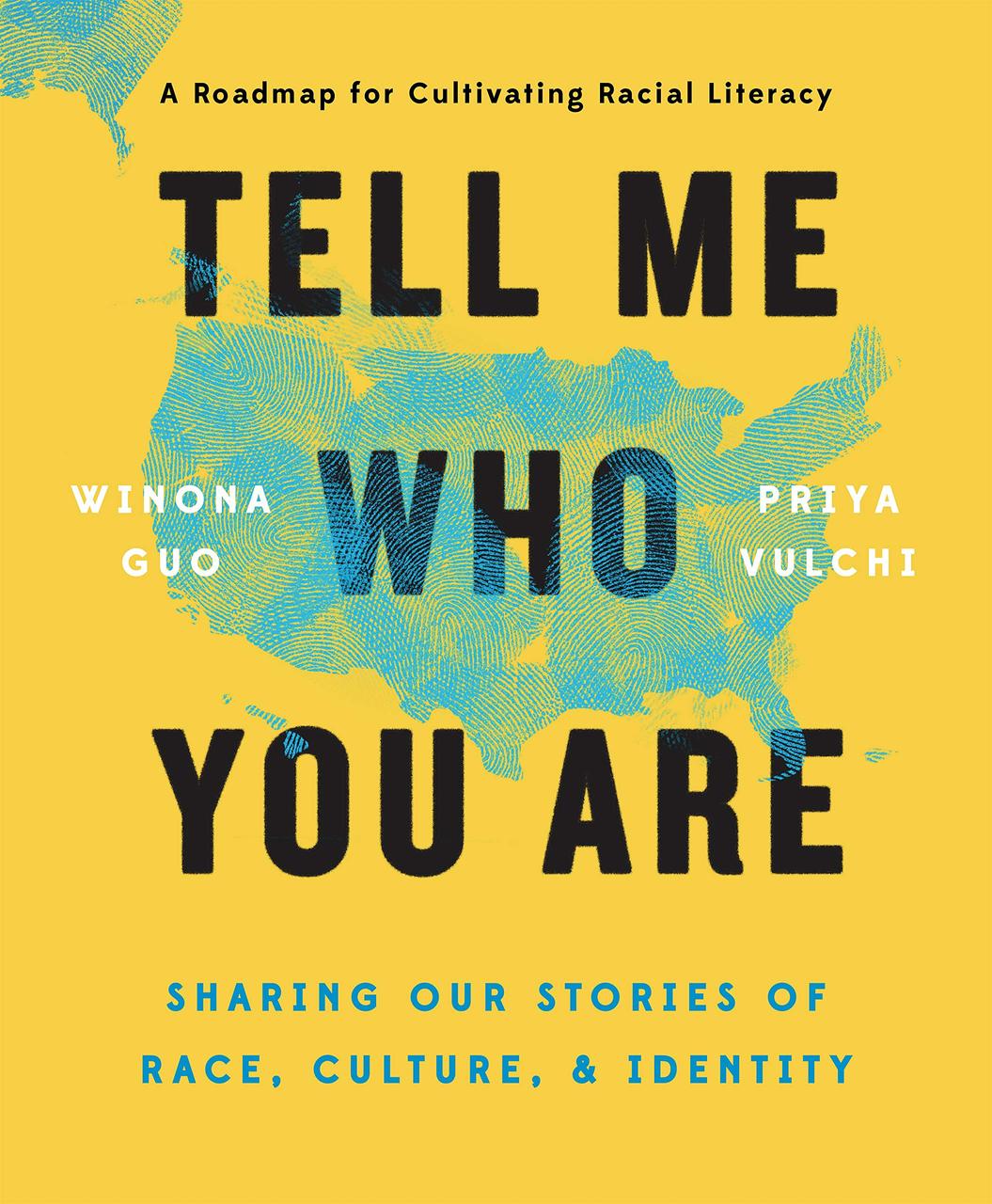 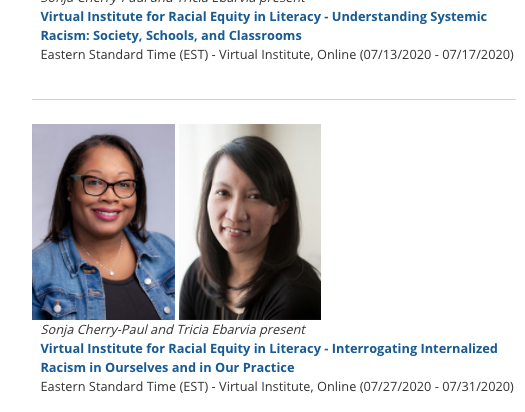 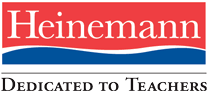 https://www.heinemann.com/pd/institutes/
The "Omnibus" Grade
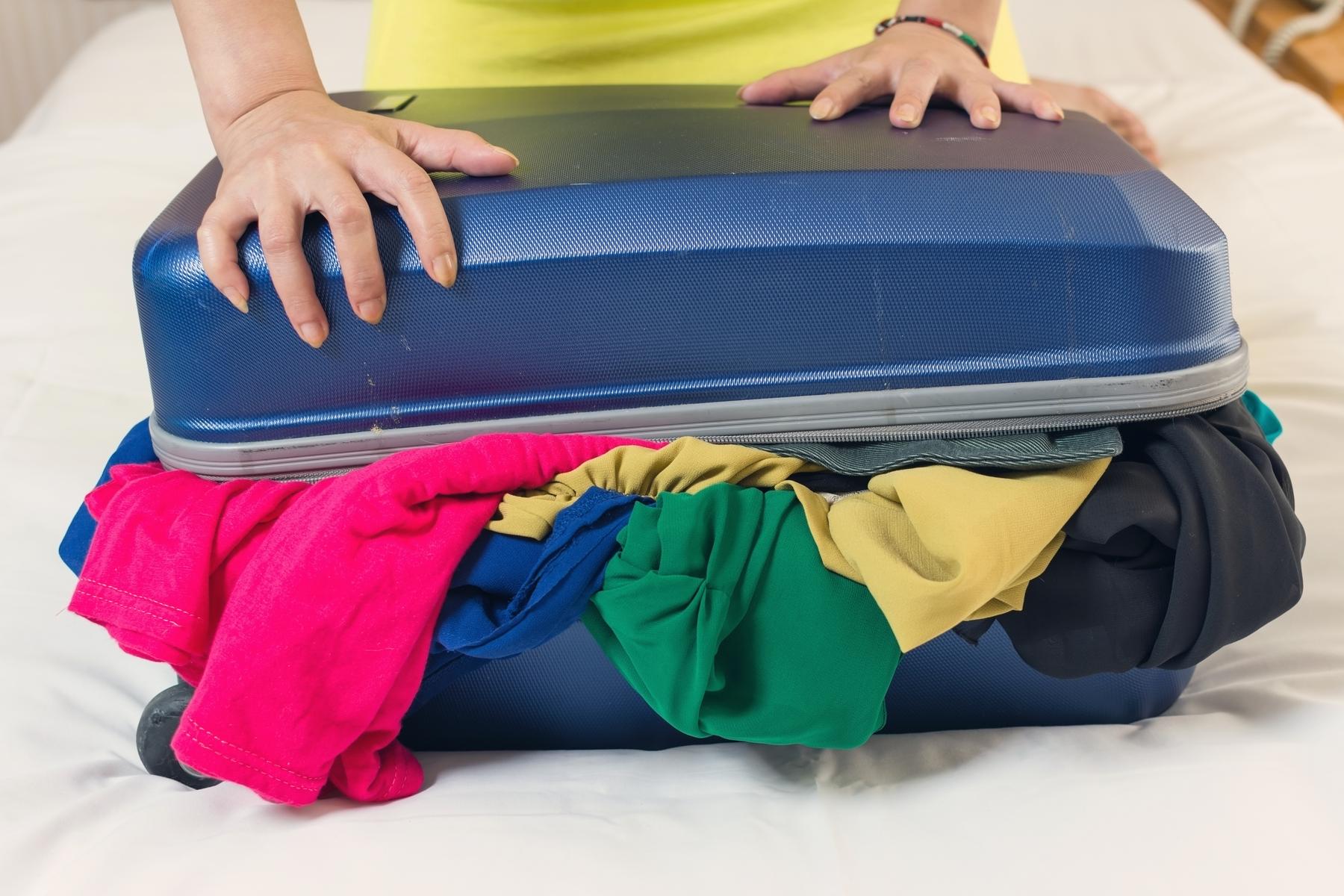 TOO MUCH INFORMATION IN ONE SMALL CONTAINER
Teacher's Try to be Clear
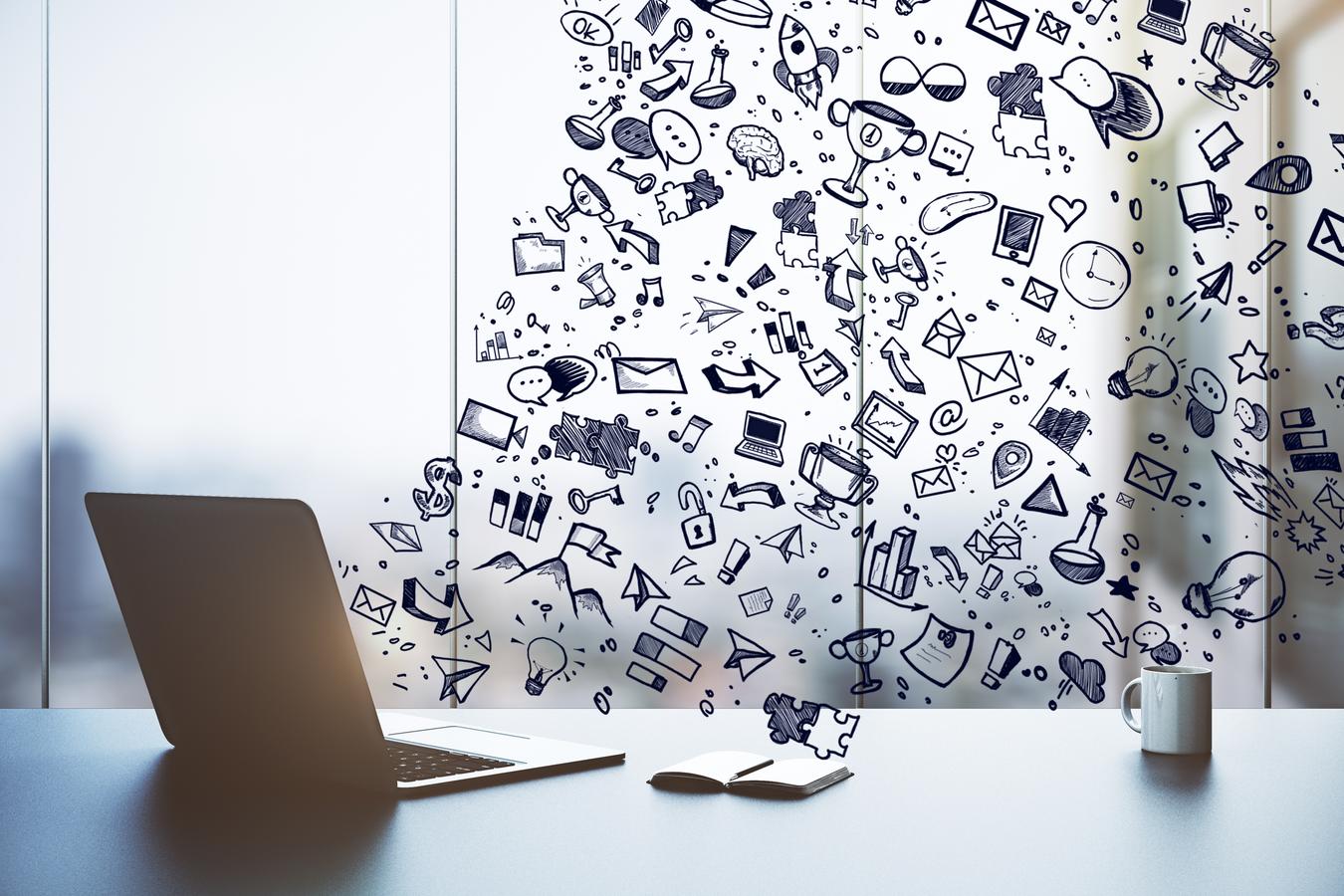 BY WEIGHTING CATEGORIES
OR ADJUSTING POINT VALUES
&
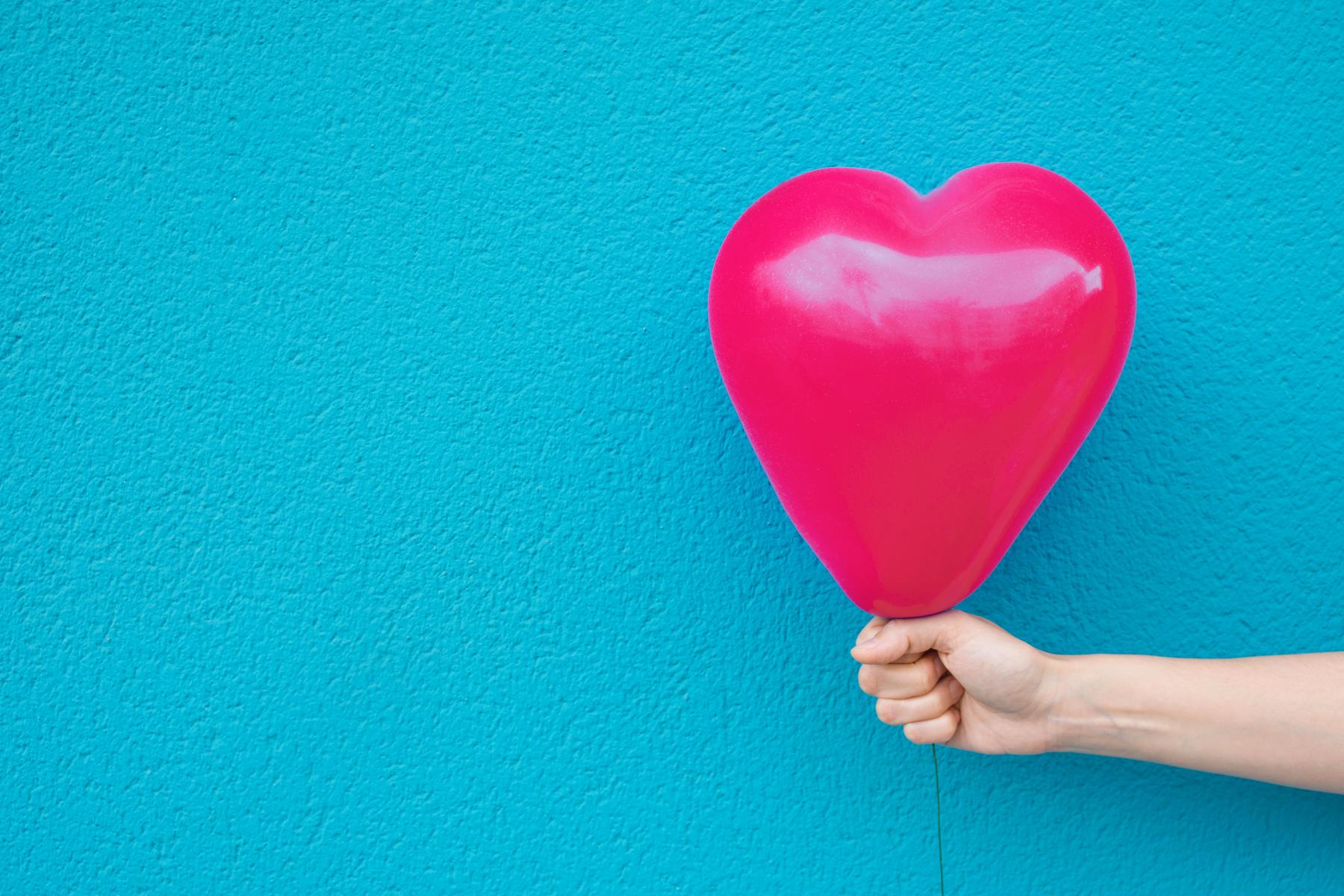 But these 
create..
INFLATED
DEFLATED     

GRADES
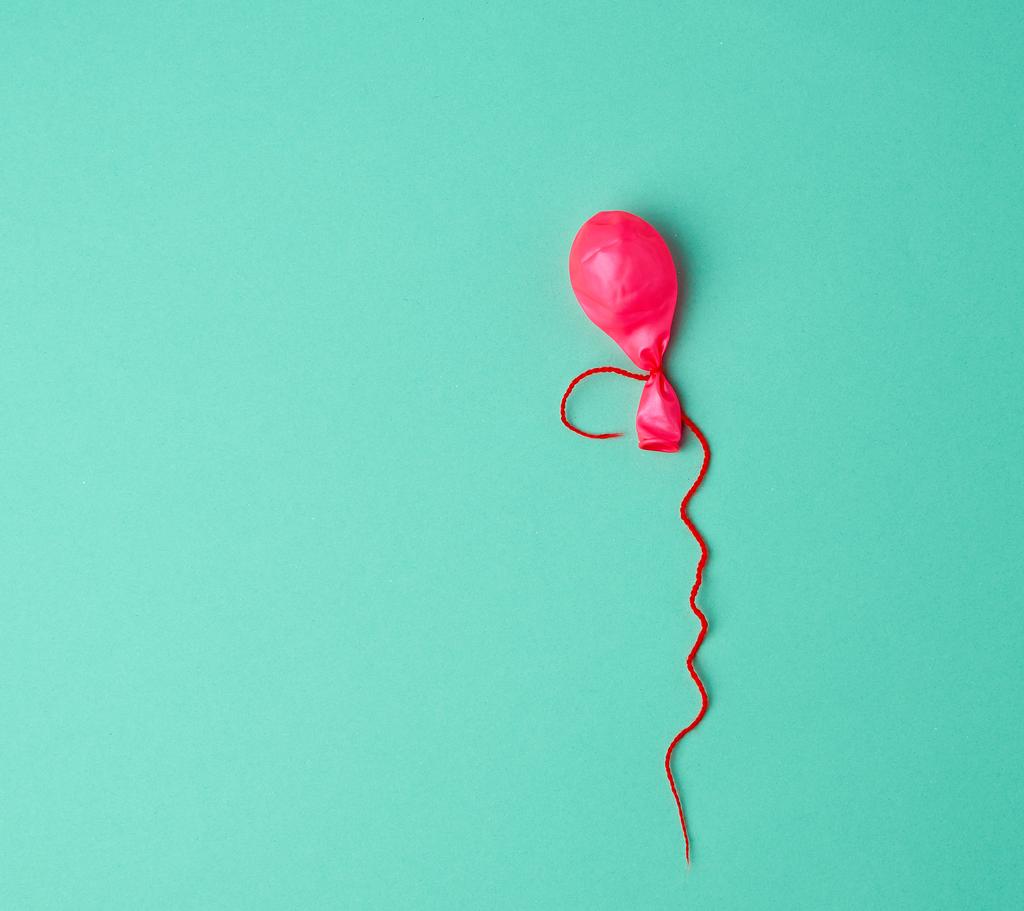 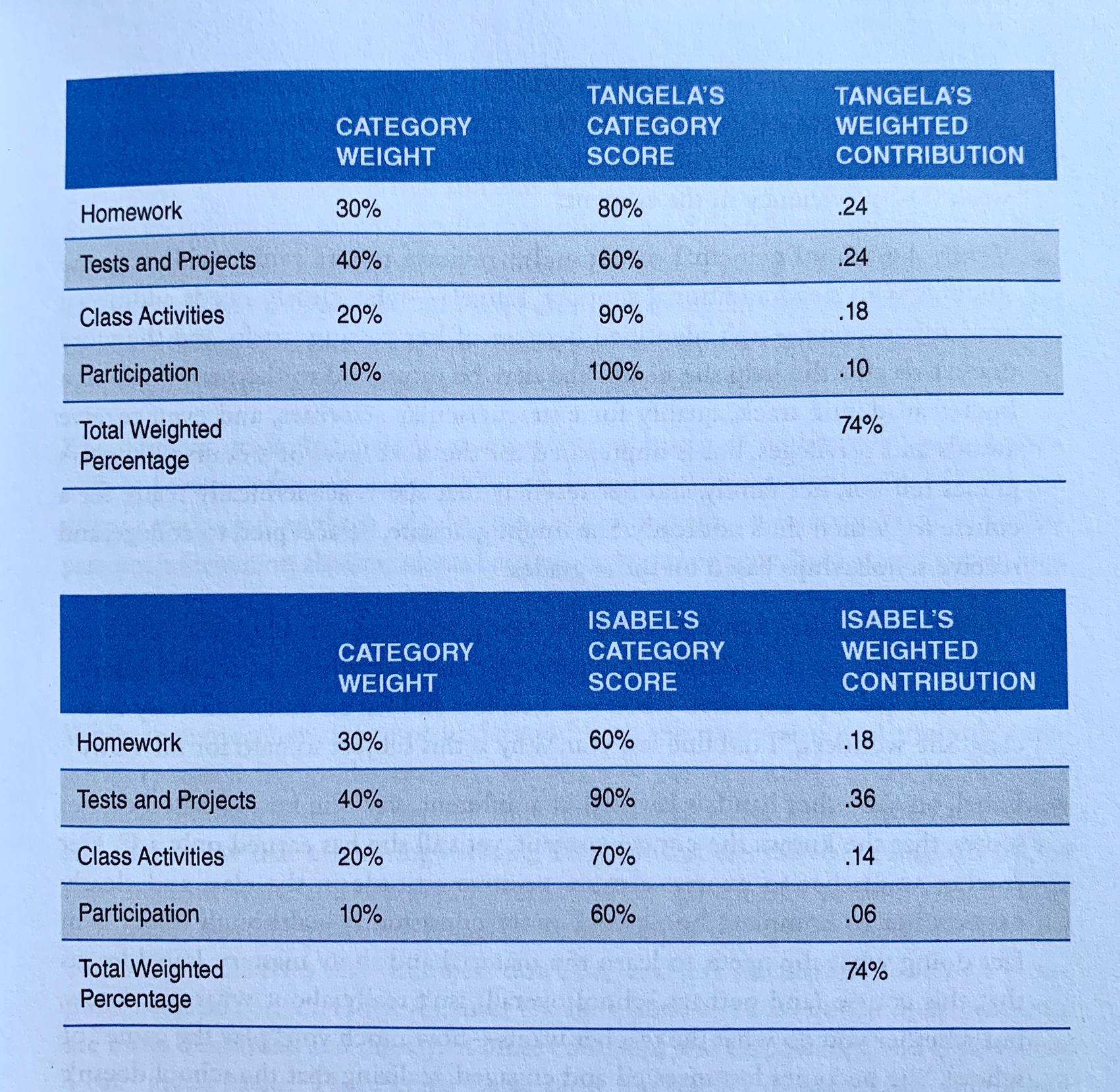 Tangela
On time
Often incorrect
INFLATED  
by work ethic

Isabel
Always late
Always correct
DEFLATED
by work ethic
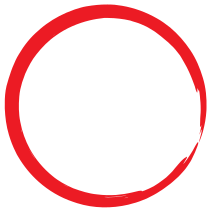 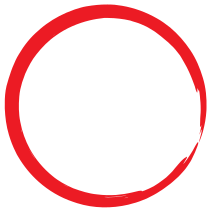 (Feldman, 49)
Compliance rewarded over competence

Tangela's academic weaknesses
overshadowed by work ethic,
doesn't get the support she needs

Isabel learns it's not about what you know but what the teacher wants 
becomes less engaged/invested
Tangela
On time
Often incorrect
INFLATED  
by work ethic


Isabel
Always late
Always correct
DEFLATED
by work ethic
Grade Hacks
MANIPULATING OUR 
GRADING PROGRAMS
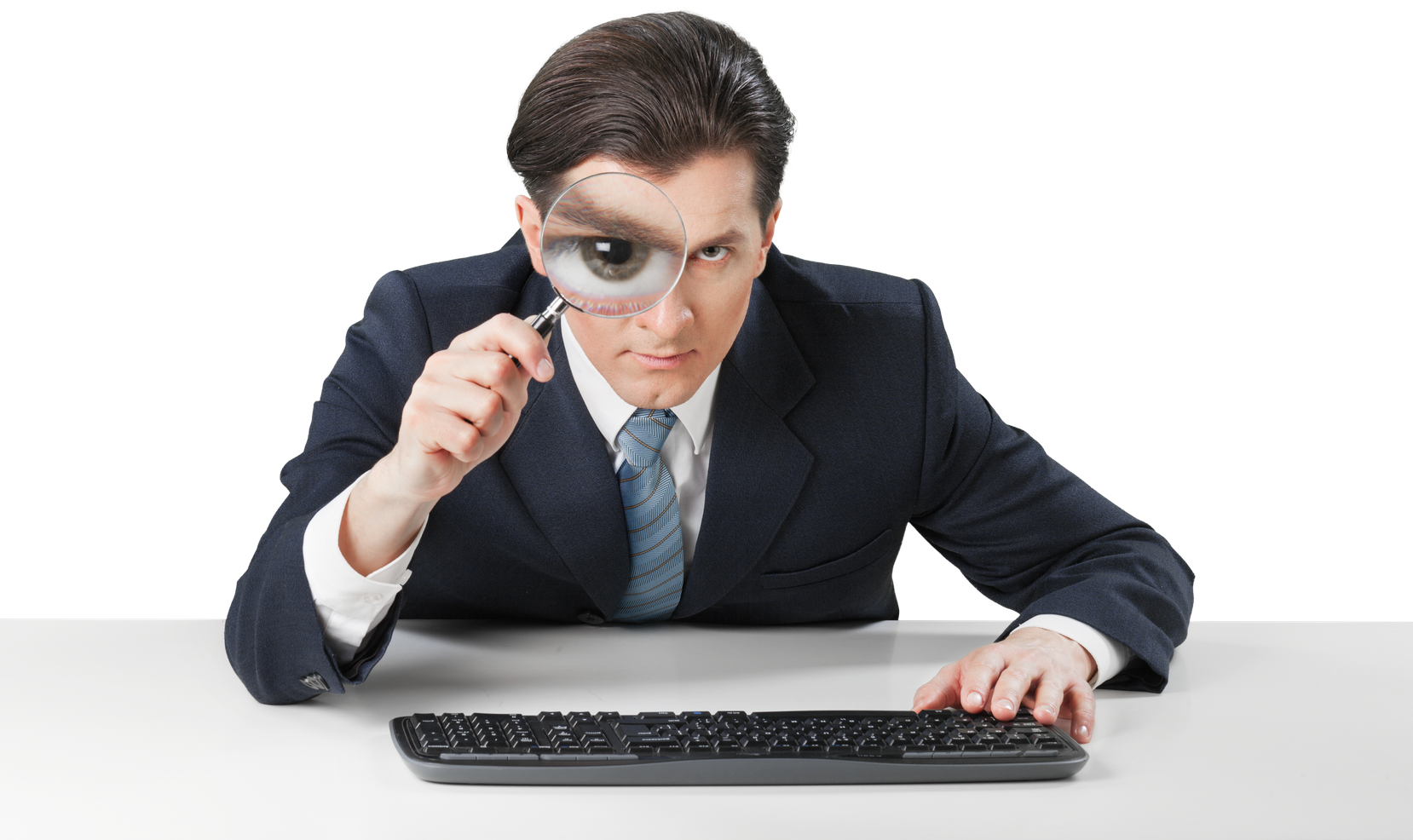 Retroactively make changes to scores

drop lowest test score
selectively average scores
create extra credit
"curve up" scores
"bump up" for effort/growth
"end of term" fudge
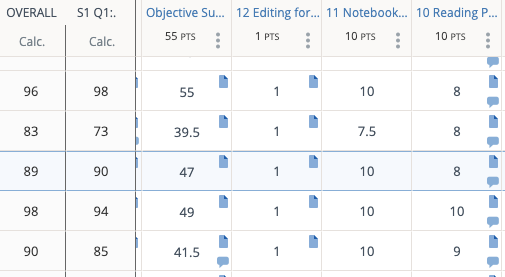 "The problem is that each teacher solves for weaknesses in our software and our dysfunctional omnibus grade design in unique ways, guided by individual beliefs about what motivates students and what aspects of a course are most important, different levels of technical knowhow and comfort with grading software, and diverse ideas about what students need to learn and how." 
(Feldman, 52)
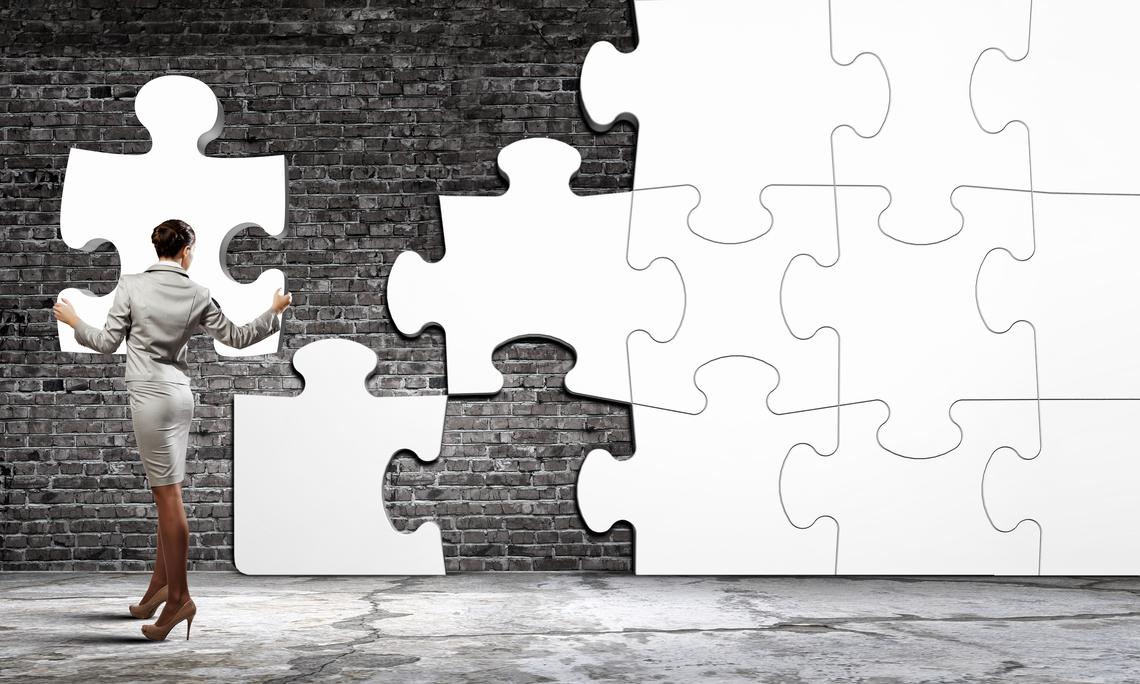 Constraints of traditional grading system             +
Well-intentioned grading decisions
by teachers
=
Grade variance & unreliability
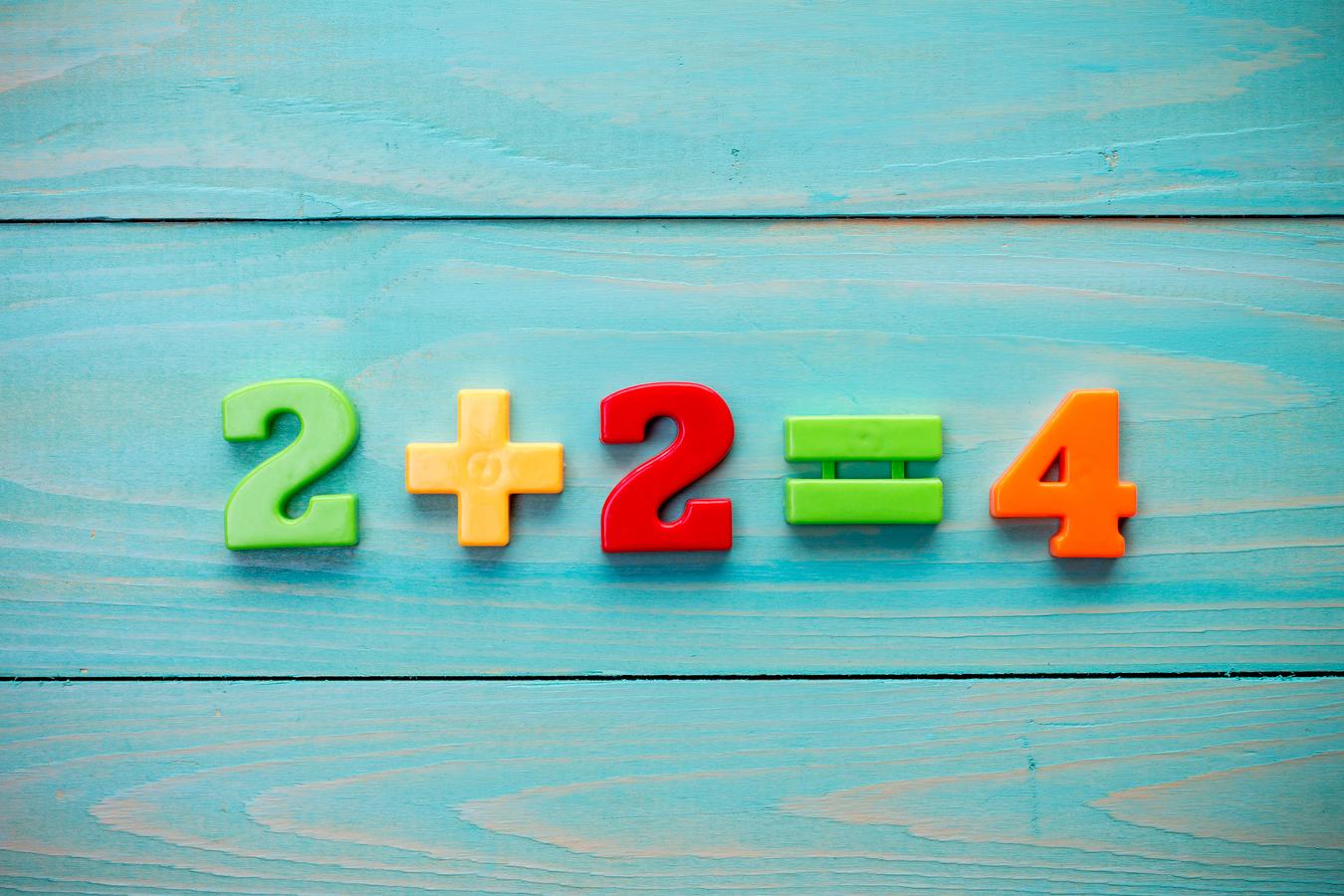 Impact of Variable & Unreliable Grading

Difficult for students to navigate
Challenge to keep track of teacher variance
Creating uncertainty & confusion for students

Students misplaced in course levels up & down

Distrust among colleagues
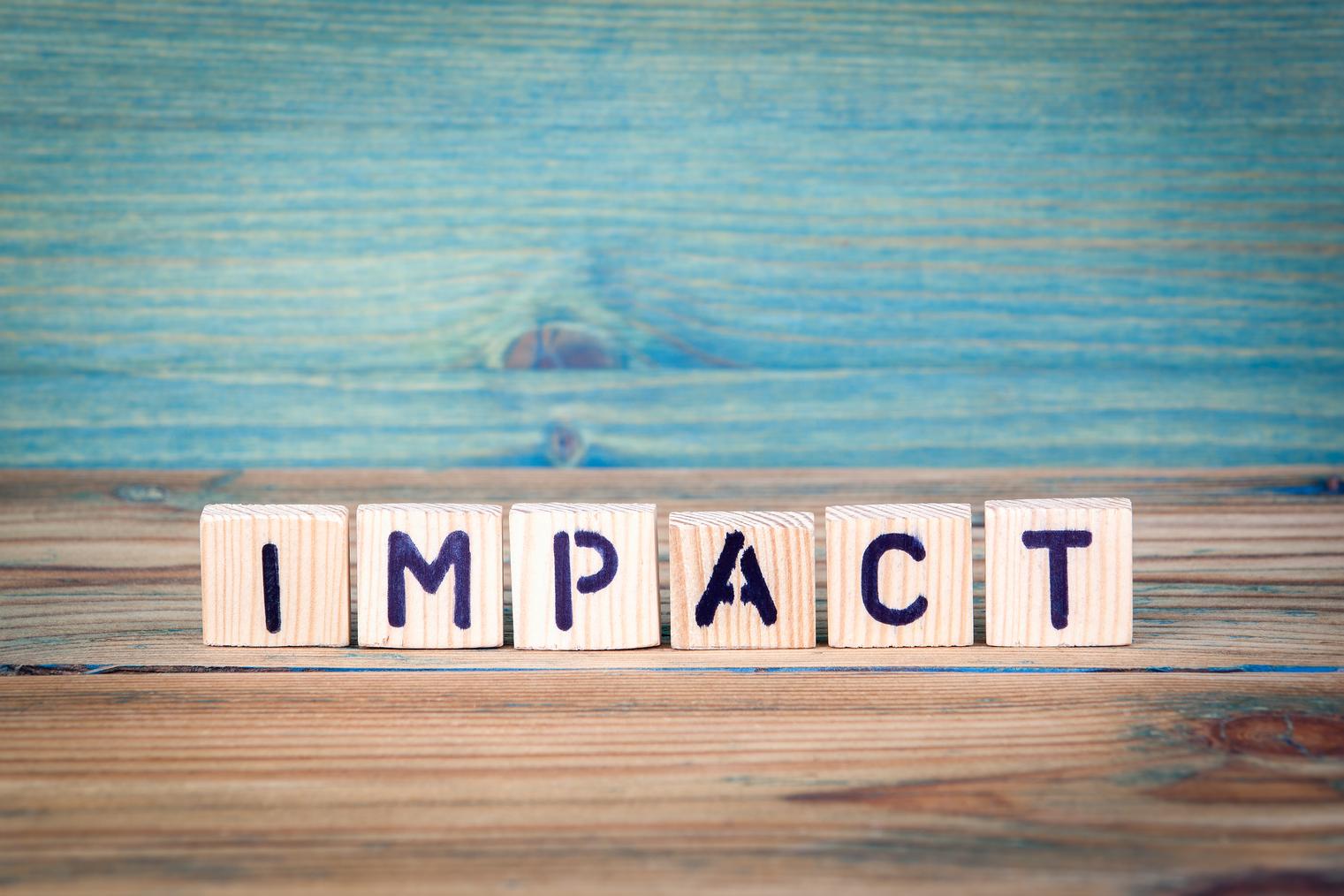 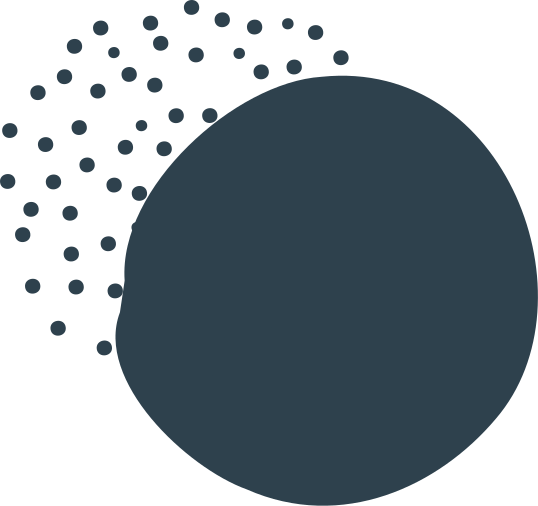 Discussion Question
15 minutes!

Share, take notes, post to Padlet (link in chat)
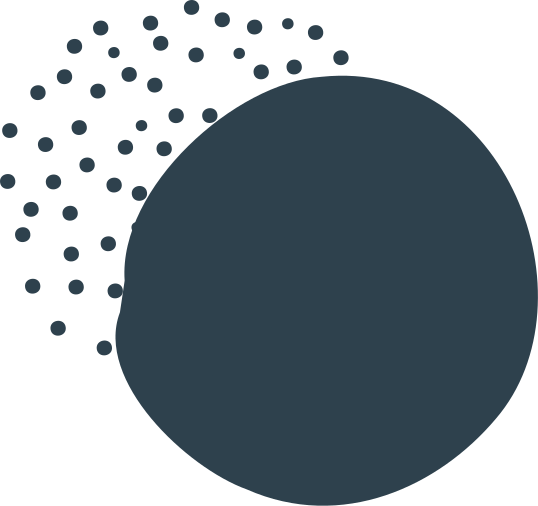 Discussion Question
Are there teachers with reputations as "hard" or "easy" graders? What, specifically, defines them as that? 
How does this categorization make you feel? How does it make the labeled "easy" and "hard" teachers feel? How do students react? How does this impact grading/learning and what does it suggest?
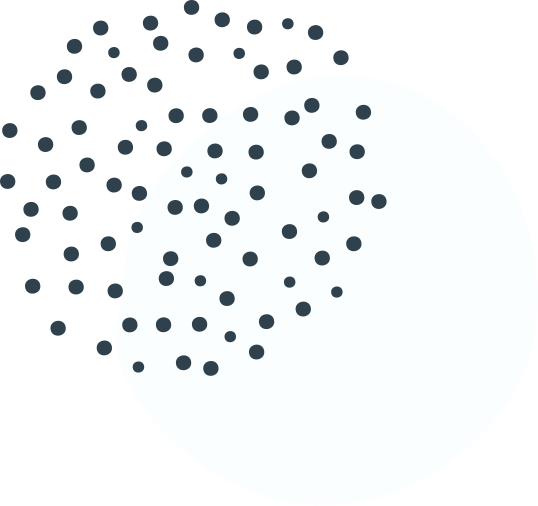 NEXT QUESTION
NEXT STEP
NEXT WEBINAR
Thank you 
for participating 
in this learning journey!
Read and Reflect 
on Chapter 4
Tuesday, 6/23 @ 9am
Chapters 5 & 6 Preview

July Working Groups Overview
What impact does being judged for every mistake, awarded points for their actions, and faced with complex and variable grading have on students' motivation to learn? (Q1, p. 59)
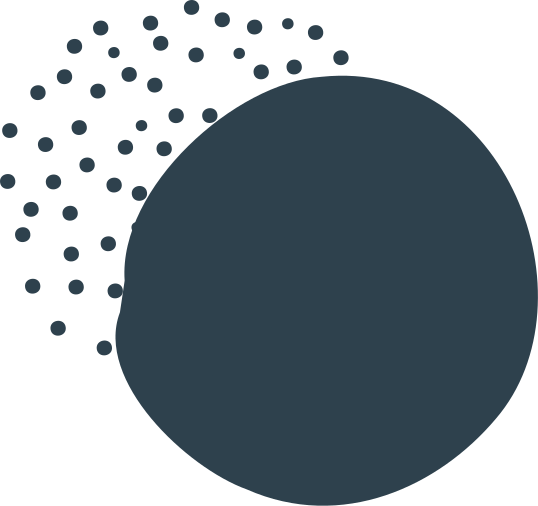 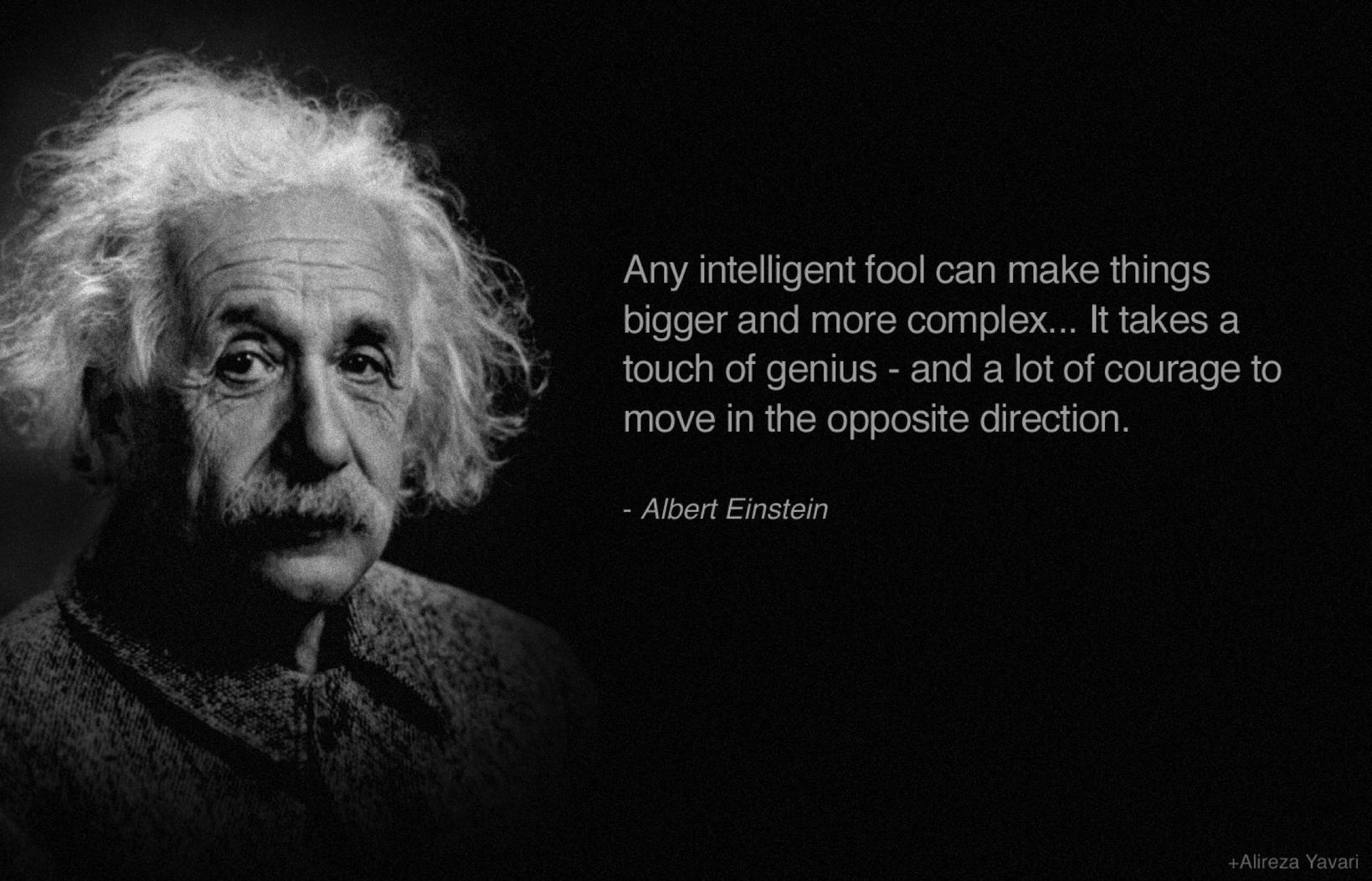 FINAL WORDS